Camille EDUCATRICE
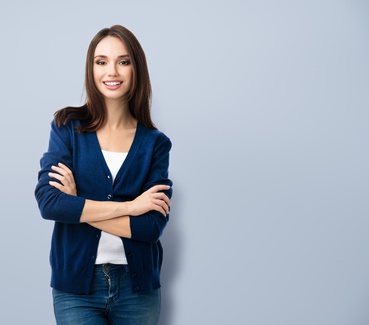 Assistante d'éducation Expérimentée en Encadrement d'Élèves et Support Pédagogique
A propos de moi
Contact
Assistante d'éducation dynamique et motivée avec 14 ans d'expérience dans le soutien aux élèves, à la discipline et à la mise en œuvre des programmes pédagogiques. Excellentes compétences en communication et forte aptitude à instaurer un environnement d'apprentissage positif.
+336 01 02 03 04
votre.nom.prenom@gnail.com
Marseille, France
linkedin.com/votre-profil
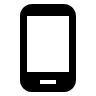 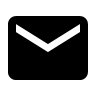 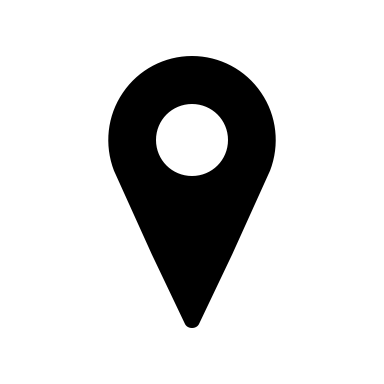 Expériences Professionnelles
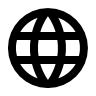 Assistante d'Éducation - Collège Victor Hugo, Paris (2009 - 2015)
A joué un rôle crucial dans la surveillance quotidienne des élèves pendant les heures de cours, les pauses et les activités périscolaires.
A assisté le corps professoral dans la mise en œuvre de plans de leçon et de matériel pédagogique.
Contribué à maintenir un environnement d'apprentissage sûr et stimulant pour les élèves.
Coordonné avec l'équipe éducative pour identifier et répondre aux problèmes comportementaux et académiques des élèves.
Mise en place d'ateliers et d'activités pour soutenir le développement personnel et social des élèves.

Assistante d'Éducation - Lycée Voltaire, Lyon (2016 - 2022)
Supervisé et encadré les élèves, en veillant à maintenir un comportement approprié et une attitude positive envers l'apprentissage.
Organisé et animé diverses activités éducatives et ludiques pour enrichir l'expérience d'apprentissage des élèves.
A travaillé en étroite collaboration avec les enseignants pour identifier les élèves ayant besoin d'une attention particulière et élaborer des plans d'intervention.
A servi de médiateur dans les conflits entre élèves et promu une culture de respect et de coopération.
A reçu des éloges pour avoir amélioré l'engagement des élèves et favorisé un environnement d'apprentissage inclusif et positif.
Langues
Français : langue maternelle
Anglais : B2
Formation
2007 : Licence en Sciences de l'Éducation, Université Paris Descartes, Paris
Hobbies
Lecture : pour se tenir informée des dernières méthodes d'éducation
Yoga : pour maintenir l'équilibre mental et physique
Voyage : passionnée par la découverte de nouvelles cultures
Qualités
Patience et empathie
Sens des responsabilités
Rigueur et organisation
Disponibilité et adaptabilité
Passion pour l'éducation
Compétences
Excellent sens du relationnel
Capacité à travailler en équipe
Gestion de groupe
Sens de l'écoute et de la médiation
Maîtrise des outils informatiques